Gráfok, gráfalgoritmusok I.(Horváth Gyula és Szlávi Péter előadásai felhasználásával)
Gráfok
A gráf fogalma:Gráf(P,E): P pontok (csúcsok) és EPP élek halmaza
Fogalmak:
Irányított gráf : (p1,p2)E-ből nem következik, hogy (p2,p1)E
Irányítatlan gráf : (p1,p2)E → (p2,p1)E
Út: (p1,p2), (p2,p3), …, (pk-1,pk)E élsorozat
Kör : (p1,p2), (p2,p3), …, (pk-1,p1)E élsorozat
Hurokél: : (p,p)E
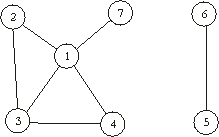 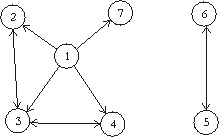 Gráfok, gráfalgoritmusok
2022. 11. 04.
2/61
Gráfok
Fogalmak:
Fok: pP-hez csatlakozó élek száma irányítatlan gráfban
Befok, Kifok: egy pP pontba bevezető, illetve kivezető élek száma irányított gráfban
Összefüggő gráf: p,qP: út(p,q) – irányítatlan gráf
Erősen összefüggő gráf: p,qP: út(p,q) – irányított gráf
Összefüggő komponens: (R,F)(P,E) összefüggő gráf
Erősen összefüggő komponens: (R,F)(P,E) erősen összefüggő irányított gráf
Összefüggő gráf: pP: qP: út(p,q) – irányított gráf
Gráfok, gráfalgoritmusok
2022. 11. 04.
3/61
Gráfok
Fogalmak:
Súlyozott gráf: (P,E,s:E→R mérték)
Fa: összefüggő körmentes gráf
Erdő (liget): körmentes gráf
Feszítőfa: a gráf összes pontját tartalmazó fa
Forrás: irányított gráf pontja, amelyből csak kivezető él van
Nyelő: irányított gráf pontja, amelybe csak bevezető él van
Háló: körmentes irányított gráf, egy forrással és nyelővel
Izolált pont: legfeljebb hurokél kapcsolódik hozzá
Gráfok, gráfalgoritmusok
2022. 11. 04.
4/61
Gráfok ábrázolása
Csúcsmátrix (szomszédsági mátrix):



Súlyozott gráfra:



Megjegyzés: Nemdef= 0 vagy -1 vagy +∞ vagy …
Gráfok, gráfalgoritmusok
2022. 11. 04.
5/61
Gráfok ábrázolása
Csúcsmátrix:
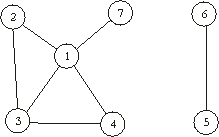 Magyarország: 3154 település, 4752 számozott út, kb. 50.000 útszakasz.
Gráfok, gráfalgoritmusok
2022. 11. 04.
6/61
Gráfok ábrázolása
Csúcsmátrix súlyozott gráfra:
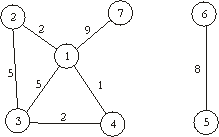 Gráfok, gráfalgoritmusok
2022. 11. 04.
7/61
Gráfok ábrázolása
Csúcsmátrix irányított gráfra:
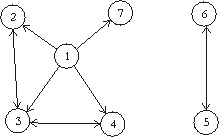 Gráfok, gráfalgoritmusok
2022. 11. 04.
8/61
Gráfok ábrázolása
Tapasztalatok a csúcsmátrixról:
irányítatlan gráf esetén szimmetrikus
irányított gráf esetén nem feltétlenül szimmetrikus
Fok, Kifok: soronként az igaz értékek száma
Befok: oszloponként az igaz értékek száma
könnyű új éleket hozzávenni, éleket törölni, élek súlyát megváltoztatni
nehéz új pontokat hozzávenni, pontokat törölni
kevés él esetén memória-pazarló
Gráfok, gráfalgoritmusok
2022. 11. 04.
9/61
Gráfok ábrázolása
Csúcslista  (szomszédsági lista) – tömbös megvalósí-tásban:
Fok(i),Kifok(i)= az i-ből kivezető élek száma
L(i,j)= az i-ből kivezető j. él végpontja

Súlyozott gráfra:
Fok(i),Kifok(i)= az i-ből kivezető élek száma
L(i,j).pont= az i-ből kivezető j. él végpontja
L(i,j).súly= az i-ből kivezető j. él súlya
Gráfok, gráfalgoritmusok
2022. 11. 04.
10/61
Gráfok ábrázolása
Csúcslista:
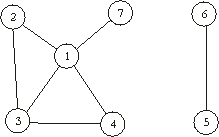 Gráfok, gráfalgoritmusok
2022. 11. 04.
11/61
Gráfok ábrázolása
Csúcslista súlyozott gráfra:
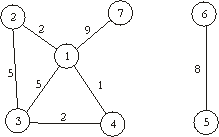 Gráfok, gráfalgoritmusok
2022. 11. 04.
12/61
Gráfok ábrázolása
Csúcslista irányított gráfra:
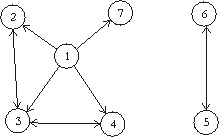 Gráfok, gráfalgoritmusok
2022. 11. 04.
13/61
Gráfok ábrázolása
Tapasztalatok a csúcslistáról:
irányítatlan gráf esetén mindkét végpontnál szerepel a másik
Fok, Kifok: soronként a darabszám
Befok: nehezen számítható
könnyű új éleket hozzávenni, élek súlyát megváltoztatni
nehéz éleket törölni (sőt irányítatlan gráfnál 2 helyről kell)
nehéz pontokat törölni
nagy mátrix kell, ha nincs jó korlát a kivezető élek számára
Gráfok, gráfalgoritmusok
2022. 11. 04.
14/61
Gráfok ábrázolása
Csúcslista (listás megvalósításban):
L(i).lista= az i-ből kivezető élek listája
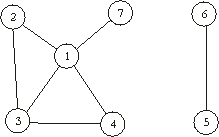 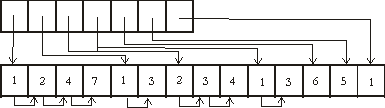 Gráfok, gráfalgoritmusok
2022. 11. 04.
15/61
Gráfok ábrázolása
Éllista (tömbös megvalósításban):
E(i,j)= az i. él j. végpontja (j=1,2)

Súlyozott gráfra:
E(i).kezdő, E(i).vég= az i. él két végpontja (így is lehet)
E(i).súly= az i. él súlya
Gráfok, gráfalgoritmusok
2022. 11. 04.
16/61
Gráfok ábrázolása
Éllista:
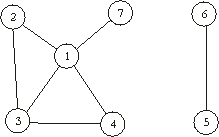 Gráfok, gráfalgoritmusok
2022. 11. 04.
17/61
Gráfok ábrázolása
Éllista súlyozott gráfra:
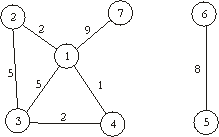 Gráfok, gráfalgoritmusok
2022. 11. 04.
18/61
Gráfok ábrázolása
Tapasztalatok az éllistáról:
irányítatlan gráf esetén csak egyszer szerepelnek az élek
könnyű új éleket hozzávenni, élek súlyát megváltoztatni
nehéz éleket törölni
nehéz pontokat törölni
Gráfok, gráfalgoritmusok
2022. 11. 04.
19/61
Gráfok ábrázolása
Számított gráf
Az élek halmazát nem tároljuk, mert 
van olyan számítási eljárás, amely p,qP-re kiszámítja Vanél?(p,q)-t;
vagy
van olyan számítási eljárás, amely pP-re létrehozza a Ki(p) halmaz elemeit, azaz azon pontokat, ahova p-ből vezet él.
Gráfok, gráfalgoritmusok
2022. 11. 04.
20/61
Gráfok ábrázolása
Számított gráf – kannák – számítás
Egy gazdának három különböző űrtartalmú tejeskannája van, amelyekbe teli állapotban A, B és C liter tej fér. Van továbbá egy negyedik kannája, ennek az űrtartalmát nem ismeri, csak azt tudja, hogy ez a legnagyobb kannája. Kezdetben a legnagyobb, ismert űrtartalmú kanna tele van, a többi pedig üres. Add meg, hogy minimum hány lépésben lehet kimérni X liter tejet!

Hol itt a gráf?
Gráfok, gráfalgoritmusok
2022. 11. 04.
21/61
Gráfok ábrázolása
Számított gráf – kannák – számítás
A 4 kanna pillanatnyi állapotát az (aa,bb,cc,dd) számnégyes írja le.  Ebből elérhető állapotok – szabályos öntések:
(0,bb+aa,cc,dd), ha bb+aa≤B	A-ból mind B-be
(0,bb,cc+aa,dd), ha cc+aa ≤C	A-ból mind C-be
(0,bb,cc,dd+aa)				A-ból mind D-be
(aa-(B-bb),B,cc,dd), ha a>B-bb	A-ból B-t tele
…						…
Azaz olyan pontba vezet él, ahova van szabályos öntés.
Gráfok, gráfalgoritmusok
2022. 11. 04.
22/61
Gráfok ábrázolása
Számított gráf – labirintus – síkbeli elrendezés
Egy négyzetrácsos terület bizonyos mezőin akadályok vannak. Egy járművet kell elvezetnünk az (1,1) pontból az (N,M) pontba.
Hol itt a gráf?
A gráf pontjai az (i,j) koordinátájú mezők. Az (i,j) pontból az (i-1,j), (i,j-1), (i+1,j), (i,j+1) pontokba vezet él, ha azok nem akadályok.
Gráfok, gráfalgoritmusok
2022. 11. 04.
23/61
Gráfok ábrázolása
A gráftípus (statikus gráf – pontok, élek száma rög-zített):
Értékhalmaza:
Gráf(Sorozat(TÉl:THossz),
     Sorozat(TPont:TElem))
Változó Pontszám, Élszám: Egész
Műveletei:
Érték(Gráf,Pont)
Vanél?(Gráf,Pont1,Pont2)
Élhossz(Gráf,Pont1,Pont2)
A pontok sorozata sokszor az 1..N számsorozat.
Gráfok, gráfalgoritmusok
2022. 11. 04.
24/61
Gráfok ábrázolása
Műveletei:
Szomszédpontokszáma(Gráf,Pont)
Szomszéd(Gráf,Pont,i)
Elsőszomszéd(Gráf,Pont)
Következőszomszéd(Gráf,Pont)
Speciális műveletek
Felépít(Gráf1,Gráf2) 
éllistából csúcsmátrix
éllistából csúcslista (tömbös)
éllistából csúcslista (listás)
A szomszéd súlyozatlan gráf esetén egy pont, súlyozott gráf esetén pedig egy rekord, ami a pontot és az oda vezető él súlyát tartalmazza.
Gráfok, gráfalgoritmusok
2022. 11. 04.
25/61
Gráfok ábrázolása
Meggondolandók:
Bizonyos műveletek egyes ábrázolásoknál kézenfekvőek, egyszerűen megvalósíthatók, mások pedig nem. 
Érdemes-e minden műveletet minden ábrázolásra megírni?
Ha nem: A gráfábrázoláshoz megvalósított műveletek alapján kiderül, hogy egyes gráf-algoritmusok melyik változata készíthető el.
Ha igen: Bármely ábrázolásra bármely gráf-algoritmus változat elkészíthető. Közülük – ha szükséges – hatékonysági szempontok alapján választhatunk.
Gráfok, gráfalgoritmusok
2022. 11. 04.
26/61
Gráfok ábrázolása
Felépítés: éllistából csúcsmátrix:
Típus
   Éllista=Tömb(1..Maxél:TÉl)
   TÉl=Tömb(1..2:TPont)
   Csúcsmátrix=Tömb(1..Maxpont,1..Maxpont:Logikai)
Változó Élszám,Pontszám
Gráfok, gráfalgoritmusok
2022. 11. 04.
27/61
Gráfok ábrázolása
Felépítés beolvasásnál: éllistából csúcsmátrix:
Felépít(Cs,Fok):
  Cs:=(hamis,…,hamis); Fok():=(0,…,0)  Be: Pontszám,Élszám
  Ciklus i=1-től Élszám-ig
    Be: x,y    Cs(x,y):=igaz; Cs(y,x):=igaz
    Fok(x):=Fok(x)+1; Fok(y):=Fok(y)+1
  Ciklus vége
Eljárás vége.
Irányított gráfra:
Cs(x,y):=igaz
KiFok(x):=KiFok(x)+1
BeFok(y):=BeFok(y)+1
Gráfok, gráfalgoritmusok
2022. 11. 04.
28/61
Gráfok ábrázolása
Felépítés: éllistából csúcslista (tömb):
Típus
  Éllista=Tömb(1..Maxél:TÉl)
  TÉl=Tömb(1..2:TPont)
  Csúcslista=Tömb(1..Maxpont:Rekord(db:Egész,
                        él:Tömb(1..Maxpont:TPont)))
Változó Élszám,Pontszám
Gráfok, gráfalgoritmusok
2022. 11. 04.
29/61
Gráfok ábrázolása
Felépítés: éllistából csúcslista (tömb):
Felépít(L,Fok):
  Fok:=(0,…,0); Be: Pontszám,Élszám
  Ciklus i=1-től Élszám-ig    Be: x,y
    Fok(x):=Fok(x)+1; L(x,Fok(x)):=y
    Fok(y):=Fok(y)+1; L(y,Fok(y)):=xCiklus vége
Eljárás vége.
Irányított gráfra:
KiFok(x):=KiFok(x)+1L(x,Kifok(x)):=y
BeFok(y):=BeFok(y)+1
Gráfok, gráfalgoritmusok
2022. 11. 04.
30/61
Gráfok ábrázolása
Felépítés: éllistából csúcslista (lista):
Típus
  Éllista=Tömb(1..Maxél:TÉl)
  TÉl=Tömb(1..2:TPont)
  Csúcslista=Tömb(1..Maxpont:Lista(TPont))
Változó Élszám,Pontszám
Gráfok, gráfalgoritmusok
2022. 11. 04.
31/61
Gráfok ábrázolása
Felépítés: éllistából csúcslista (lista):
Felépít(E,L,Fok):  Be: Pontszám,Élszám
  Ciklus i=1-től Pontszám-ig
    Üres(L(i))
  Ciklus vége
  Ciklus i=1-től Élszám-ig    Be: x,y
    Beszúrmögé(L(x),y); Beszúrmögé(L(y),x)
    Fok(x):=Fok(x)+1; Fok(y):=Fok(y)+1
  Ciklus vége
Eljárás vége.
Gráfok, gráfalgoritmusok
2022. 11. 04.
32/61
Gráfok műveletei
Műveletek csúcsmátrixra:
Vanél?(Cs,p,q):
  Vanél?:=Cs(p,q)
Függvény vége.
Élhossz(Cs,p,q):
  Élhossz:=Cs(p,q)
Függvény vége.
A többi művelet nehéz, csúcsmátrix esetén nem valósítjuk meg.
Gráfok, gráfalgoritmusok
2022. 11. 04.
33/61
Gráfok műveletei
Műveletek csúcslistára (tömb):
Szomszédpontokszáma(L,p):
  Szomszédpontokszáma:=Fok(p)
Függvény vége.
Szomszéd(L,p,i):
  Szomszéd:=L(p,i)
Függvény vége.
A többi művelet nehéz, csúcslista esetén nem valósítjuk meg.
Megjegyzés: Szomszédpontokszáma=Kifok is lehet.
Gráfok, gráfalgoritmusok
2022. 11. 04.
34/61
Gráfok műveletei
Műveletek csúcslistára (lista):
Elsőszomszéd(L,p):
  Elsőre(L(p)); Elsőszomszéd:=Tartalom(L(p)).érték
Függvény vége.
Következőszomszéd(L,p):
  Következőre(L(p))
  Következőszomszéd:=Tartalom(L(p)).érték
Függvény vége.
A többi művelet nehéz, csúcslista esetén nem valósítjuk meg.
Gráfok, gráfalgoritmusok
2022. 11. 04.
35/61
Gráfok alkalmazása
Szuperforrás: belőle mindenhova megy él, bele sehonnan sem – szuperforrás maximum 1 lehet.
miért nem lehet 2?
Egy pont biztosan nem szuperforrás:
ha valahova nem megy ki belőle él;
ha valahonnan jön bele él.

A megoldásban csak a Vanél? művelet használható!
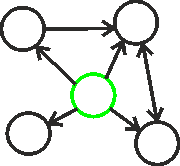 Gráfok, gráfalgoritmusok
2022. 11. 04.
36/61
Gráfok alkalmazása
Szuperforrás(E,f,van):
  i:=1; j:=Pontszám
  Ciklus amíg i<j
    Ha Vanél?(i,j) akkor j:=j-1 különben i:=i+1
  Ciklus vége
  f:=i; j:=1; Ha j=f akkor j:=j+1
  Ciklus amíg jPontszám és                Vanél?(f,j) és nem Vanél?(j,f)
    j:=j+1; Ha j=f akkor j:=j+1
  Ciklus vége
  van:=j>Pontszám
Eljárás vége.
Az első ciklus egy gyakori keresési stratégia – intervallumszűkítés.
Gráfok, gráfalgoritmusok
2022. 11. 04.
37/61
Gráfok bejárása
A gráf bejárása = minden elem feldolgozása
Probléma: 
Lineáris elrendezésű sokaság (sorozat) bejárása könnyű, egyetlen ciklussal elvégezhető.
Hálós struktúra bejárása nem kézenfekvő, többféle stratégiával végezhető.
Gráfok, gráfalgoritmusok
2022. 11. 04.
38/61
Gráfok bejárása
Gráfbejárás:
kiindulunk egy tetszőleges pontból,
éleken haladva eljutunk az összes ponthoz.
Demonstrálás színekkel:
Fehér pontok: ahova még nem jutottunk el.
Szürkék: ahova már eljutottunk, de még „dolog van vele”.
Feketék: ahova már eljutottunk, s minden belőlük kivezető élt is megvizsgáltunk.
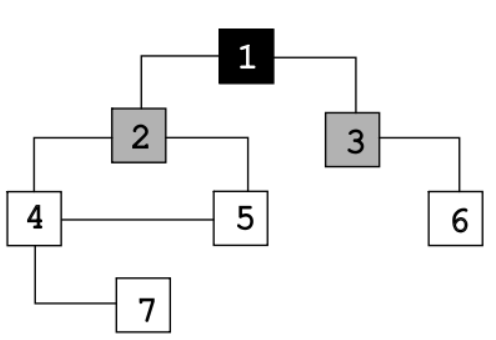 Gráfok, gráfalgoritmusok
2022. 11. 04.
39/61
Gráfok bejárása
Demonstrálás színekkel:
A gráfbejárás kiinduló állapotában egyetlen pont szürke, az összes többi pedig fehér. 
A végállapotban minden pont fekete (ha elérhető a kezdőpontból). 
A színekkel tehát a pontok halmazát három részhalmazra bontottuk.
A gráfbejárás pontokat sorol át egyik részhalmazból egy másik részhalmazba – ehhez a szürkéket vizsgálja.
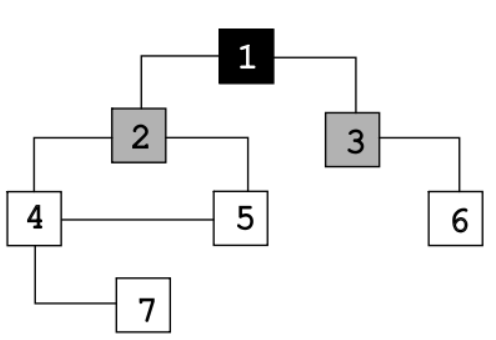 Gráfok, gráfalgoritmusok
2022. 11. 04.
40/61
Gráfok bejárása
Két alapvető stratégia:
Szélességi bejárás: a szürke színűek közül abból lépjünk tovább, amelyikbe legrégebben léptünk.
Mélységi bejárás: abból a pontból lépünk mindig tovább, amelyik legkésőbb került a szürke színűek közé.
Mindkét bejárásban a szürkék keletkezési sorrendjét kell követnünk valamilyen módon.

Lehetnek (lesznek) további stratégiák is.
Gráfok, gráfalgoritmusok
2022. 11. 04.
41/61
Szélességi bejárás
Szélességi bejárás:
Adatszerkezet, amiből a legrégebben bekerült lép ki először – sor .
Tároljuk a szürke pontokat egy sorban!
Van még feldolgozatlan pont  = van még szürke pont = nem üres a sor!
A bejárás egy feszítőfát hoz létre(szélességi feszítőfa).
Van kör = van nem piros színű él, azaz szürke pontba vezető.
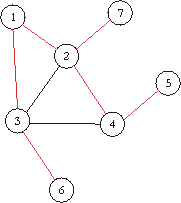 Sorrend: 1,2,3,4,7,6,5
Gráfok, gráfalgoritmusok
2022. 11. 04.
42/61
Szélességi bejárás
Szélességi bejárás(p):
  Szín(p):=szürke; Sorba(p)
  Ciklus amíg nem üresSor?
    Sorból(p); Szín(p):=fekete
    Ciklus i=1-től Pontszám-ig
      Ha Vanél?(p,i) és Szín(i)=fehér
         akkor Sorba(i); Szín(i):=szürke
    Ciklus vége
		{Szín(p):=fekete itt is lehetne}
  Ciklus vége
Eljárás vége.
Bejárás csúcsmátrix esetén.
Futási idő: O(Pontszám2)
Gráfok, gráfalgoritmusok
2022. 11. 04.
43/61
Szélességi bejárás
Szélességi bejárás(p):
  Szín(p):=szürke; Sorba(p)
  Ciklus amíg nem üresSor?
    Sorból(p); Szín(p):=fekete
    Ciklus i=1-től Szomszédpontokszáma(p)-ig
      j:=Szomszéd(p,i)
      Ha Szín(j)=fehér 
         akkor Sorba(j); Szín(j):=szürke
    Ciklus vége
  Ciklus vége
Eljárás vége.
Bejárás csúcslista esetén.
Futási idő: O(Élszám)
Gráfok, gráfalgoritmusok
2022. 11. 04.
44/61
Szélességi bejárás
Szélességi bejárás(p):
  Szín(p):=szürke; Sorba(p)
  Ciklus amíg nem üresSor?
    Sorból(p); Szín(p):=fekete
    Ciklus iKi(p)
      Ha Szín(i)=fehér 
         akkor Sorba(i); Szín(i):=szürke
    Ciklus vége
  Ciklus vége
Eljárás vége.
Bejárás csúcslista esetén.
Futási idő: O(Élszám)
Gráfok, gráfalgoritmusok
2022. 11. 04.
45/61
Szélességi bejárás
Szélességi bejárás(p):
  Szín(p):=szürke; Sorba(p); Honnan(p):=p
  Ciklus amíg nem üresSor?
    Sorból(p); Szín(p):=fekete
    Ciklus i=1-től Szomszédpontokszáma(p)-ig
      j:=Szomszéd(p,i)
      Ha Szín(j)=fehér 
         akkor Sorba(j); Szín(j):=szürke               Honnan(j):=p
    Ciklus vége
  Ciklus vége
Eljárás vége.
Bejárás csúcsmátrix esetén, elérési információval.
Gráfok, gráfalgoritmusok
2022. 11. 04.
46/61
Szélességi bejárás
Szélességi bejárás(p):
  Szín(p):=szürke; Sorba(p); Táv(p):=0
  Ciklus amíg nem üresSor?
    Sorból(p); Szín(p):=fekete
    Ciklus i=1-től Szomszédpontokszáma(p)-ig
      j:=Szomszéd(p,i)
      Ha Szín(j)=fehér 
         akkor Sorba(j); Szín(j):=szürke               Táv(j):=Táv(p)+1
    Ciklus vége
  Ciklus vége
Eljárás vége.
Bejárás csúcsmátrix esetén, távolság információval.
Gráfok, gráfalgoritmusok
2022. 11. 04.
47/61
Szélességi bejárás
Szélességi bejárás(p):
  Szín(p):=szürke; Sorba(p); idő:=0; Elér(p):=0  Ciklus amíg nem üresSor?
    Sorból(p); Szín(p):=fekete
    Ciklus i=1-től Szomszédpontokszáma(p)-ig
      j:=Szomszéd(p,i)
      Ha Szín(j)=fehér 
         akkor Sorba(j); Szín(j):=szürke               idő:=idő+1; Elér(j):=idő
    Ciklus vége
  Ciklus vége
Eljárás vége.
Bejárás csúcsmátrix esetén, elérési sorrend információval.
Gráfok, gráfalgoritmusok
2022. 11. 04.
48/61
Szélességi bejárás
Élek osztályozása:
Fa-él: szürkéből fehérbe vezet.
Visszamutató él(u,v): szürkéből feketébevezet – u őse v-nek.
Kereszt-él: szürkéből szürkébe vagy feketébe vezető egyéb élek.

Irányítatlan gráfban csak fa-él és ke-
reszt-él van. Irányított gráfban lehet
visszamutató él.
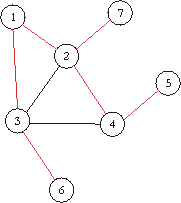 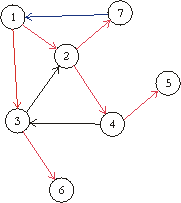 Gráfok, gráfalgoritmusok
2022. 11. 04.
49/61
Szélességi bejárás
Irányítatlan gráfban:
(u, v) fa-élre: Táv(v)=Táv(u)+1.
(u, v) kereszt-élre: Táv(v)=Táv(u)                       vagy Táv(v)=Táv(u)+1.
Irányított gráfban:
(u, v) fa-élre: Táv(v)=Táv(u)+1.
(u, v) kereszt-élre: Táv(v)Táv(u)+1.
(u, v) visszamutató élre:                                0Táv(v)Táv(u).
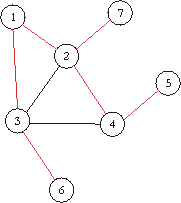 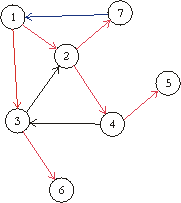 Gráfok, gráfalgoritmusok
2022. 11. 04.
50/61
Mélységi bejárás
Mélységi bejárás:
Adatszerkezet, amiből a legutoljára bekerült lép ki először – verem.
Tároljuk a szürke pontokat egy veremben!
Van még feldolgozatlan pont  = van még szürke pont = nem üres a verem!
A bejárás egy feszítőfát hoz létre (mélységi feszítőfa).
A verem megtakarítható rekurzióval.
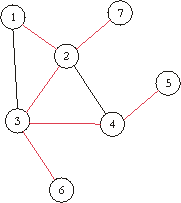 Sorrend: 1,2,3,4,5,6,7
Gráfok, gráfalgoritmusok
2022. 11. 04.
51/61
Mélységi bejárás
Mélységi bejárás(p):
  Szín(p):=szürke
  Ciklus i=1-től Pontszám-ig
    Ha Vanél?(p,i) és Szín(i)=fehér
         akkor Mélységi bejárás(i)
  Ciklus vége
  Szín(p):=fekete
Eljárás vége.
Mélységi bejárás indítása(p):
  Szín:=(fehér,…,fehér); Mélységi bejárás(p)
Eljárás vége.
Bejárás csúcsmátrix esetén.
Futási idő: O(Pontszám2)
Gráfok, gráfalgoritmusok
2022. 11. 04.
52/61
Mélységi bejárás
Mélységi bejárás(p):
  Szín(p):=szürke
  Ciklus i=1-től Szomszédpontokszáma(p)-ig
    Ha Szín(Szomszéd(p,i))=fehér
       akkor Mélységi bejárás(Szomszéd(p,i))
  Ciklus vége
  Szín(p):=fekete
Eljárás vége.
Mélységi bejárás indítása(p):
  Szín:=(fehér,…,fehér); Mélységi bejárás(p)
Eljárás vége.
Bejárás csúcslista esetén.
Futási idő: O(Élszám)
Gráfok, gráfalgoritmusok
2022. 11. 04.
53/61
Mélységi bejárás
Mélységi bejárás(p):
  Szín(p):=szürke
  Ciklus iKi(p)
    Ha Szín(i)=fehér akkor Mélységi bejárás(i)
  Ciklus vége
  Szín(p):=fekete
Eljárás vége.
Mélységi bejárás indítása(p):
  Szín:=(fehér,…,fehér); Mélységi bejárás(p)
Eljárás vége.
Bejárás csúcslista esetén.
Futási idő: O(Élszám)
Gráfok, gráfalgoritmusok
2022. 11. 04.
54/61
Mélységi bejárás
Mélységi bejárás(p):
  Szín(p):=szürke
  Ciklus i=1-től Szomszédpontokszáma(p)-ig
    Ha Szín(Szomszéd(p,i))=fehér
       akkor Honnan(Szomszéd(p,i)):=p             Mélységi bejárás(Szomszéd(p,i))  Ciklus vége
  Szín(p):=fekete
Eljárás vége.
Mélységi bejárás indítása(p):
  Szín:=(fehér,…,fehér); Honnan(p):=p
  Mélységi bejárás(p)
Eljárás vége.
Bejárás csúcsmátrix esetén, elérési információval.
Gráfok, gráfalgoritmusok
2022. 11. 04.
55/61
Mélységi bejárás
Mélységi bejárás(p):
  Szín(p):=szürke
  Ciklus i=1-től Szomszédpontokszáma(p)-ig
    Ha Szín(Szomszéd(p,i))=fehér
       akkor Táv(Szomszéd(p,i)):=Táv(p)+1             Mélységi bejárás(Szomszéd(p,i))  Ciklus vége
  Szín(p):=fekete
Eljárás vége.
Mélységi bejárás indítása(p):
  Szín:=(fehér,…,fehér); Táv(p):=0
  Mélységi bejárás(p)
Eljárás vége.
Bejárás csúcsmátrix esetén, távolság információval.
Gráfok, gráfalgoritmusok
2022. 11. 04.
56/61
Mélységi bejárás
Mélységi bejárás(p):
  Szín(p):=szürke; idő:=idő+1; Elér(p):=idő
  Ciklus i=1-től Szomszédpontokszáma(p)-ig
    Ha Szín(Szomszéd(p,i))=fehér
       akkor Mélységi bejárás(Szomszéd(p,i))  Ciklus vége  Szín(p):=fekete  idő:=idő+1; Elhagy(p):=idő
Eljárás vége.
Mélységi bejárás indítása(p):
  Szín:=(fehér,…,fehér); idő:=0
  Mélységi bejárás(p)
Eljárás vége.
Bejárás csúcsmátrix esetén, elérési és elhagyási idő információval.
Gráfok, gráfalgoritmusok
2022. 11. 04.
57/61
Mélységi bejárás
Pontok osztályozása:
u őse v-nek a mélységi feszítőfában Elér(u)<Elér(v)<Elhagy(v)<Elhagy(u).
u és v különböző ágon van a mélységi feszítőfában  Elér(u)>Elhagy(v) vagy Elér(v)>Elhagy(u).
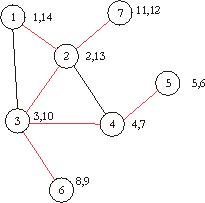 Gráfok, gráfalgoritmusok
2022. 11. 04.
58/61
Mélységi bejárás
Élek osztályozása:
Fa-él: szürkéből fehérbe vezet.
Visszamutató él(u,v): szürkéből szürkébevezet és a fában v őse az u-nak.
Előremutató él(u,v): szürkéből feketébevezet és v utóda u-nak.
Kereszt-él: szürkéből feketébe vezető élek és v nem utóda u-nak.
Irányítatlan gráfban csak fa-él és vissza-mutató él van.
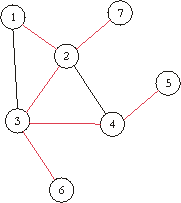 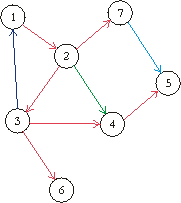 Gráfok, gráfalgoritmusok
2022. 11. 04.
59/61
[Speaker Notes: faél, el ˝ore él: kisebb mélységi számúból nagyobb mélységi számúba mutat
visszaél, keresztél: nagyobb mélységi számúból kisebb mélységi számúba
Mutat
x ! y egy ha az él vizsgálatakor
- faél mszám[y] = 0
- visszaél mszám[y]  mszám[x] és bszám[y] = 0
- el ˝ oreél mszám[y] > mszám[x]
- keresztél mszám[y] < mszám[x] és bszám[y] > 0.]
Mélységi bejárás
Mélységi bejárás(p): 
  Verembe(p,0); Szín(p):=szürke; i:=1
  Ciklus amíg nem ÜresVerem?
    Ciklus amíg i≤Pontszám és (nem Vanél?(p,i)                            vagy Szín(i)≠fehér)
      i:=i+1
    Ciklus vége
    Ha i≤Pontszám akkor Verembe(p,i+1); p:=i
                        Szín(i):=szürke; i:=1
    különben Szín(p):=fekete; Veremből(p,i)
  Ciklus vége
Eljárás vége.
Bejárás csúcsmátrix esetén, ciklussal.
Gráfok, gráfalgoritmusok
2022. 11. 04.
60/61
Gráfok bejárása
Két alapvető stratégia:
Szélességi bejárás: a szürke színűek közül abból lépjünk tovább, amelyikbe legrégebben léptünk.
Mélységi bejárás: abból a pontból lépünk mindig tovább, amelyik legkésőbb került a szürke színűek közé.
Mindkét bejárásban a szürkék keletkezési sorrendjét kell követnünk valamilyen módon.

Lehetnek (lesznek) további stratégiák is.
De ezek is valamilyen szürkéből mennek tovább.
Ötletek: ahova nem vezet már él, aki legközelebb van a kezdőponthoz, aki legközelebb van a célhoz, ....
Gráfok, gráfalgoritmusok
2022. 11. 04.
61/61